How to multiply a whole number by a fraction.
1
DENOMINATOR
NUMERATOR
1
1
4
2
4
4 x
x
=
=
=
6
6
6
3
1
Make the whole number 4 into a fraction.
Multiply the 4/1 by 1/6
Multiply the two numerators
Multiply the two denominators
Reduce fraction, if needed
2
4
=
1
1
1
1
6
3
6
6
6
6
=
How to multiply a whole number by a fraction.
2
DENOMINATOR
NUMERATOR
1
1
5
5
1
5 x
x
=
=
=
1
4
4
4
1
4
Make the whole number 5 into a fraction.
1
1
Multiply the 5/1 by 1/4
4
4
Multiply the two numerators
Multiply the two denominators
Reduce fraction, if needed
1
1
1
1
1
4
4
4
4
1
=
=
1
4
How to multiply a whole number by a fraction.
3
DENOMINATOR
NUMERATOR
1
2
1
5
5
5 x
x
1
=
=
=
3
3
3
3
1
Make the whole number 5 into a fraction.
1
Multiply the 5/1 by 1/3
1
3
3
Multiply the two numerators
Multiply the two denominators
Reduce fraction, if needed
1
1
1
2
1
3
3
3
3
2
1
=
3
How to multiply a whole number by a fraction.
4
DENOMINATOR
NUMERATOR
1
1
4
4
2
4 x
=
x
=
=
10
10
10
1
5
Make the whole number 4 into a fraction.
Multiply the 4/1 by 1/10
Multiply the two numerators
Multiply the two denominators
Reduce fraction, if needed
2
4
1
=
1
1
1
5
10
10
10
10
10
=
How to multiply a fraction by a whole number
5
DENOMINATOR
NUMERATOR
4
8
2
2
2
x
x
=
2
4
=
=
1
3
3
3
3
Rewrite the 2/3.
2
2
Make the 4 into a fraction (4/1).
3
3
Multiply the two numerators
Multiply the two denominators
Reduce fraction, if needed
2
2
2
3
1
1
3
3
2
=
2
=
3
How to multiply a fraction by a whole number
6
DENOMINATOR
NUMERATOR
4
8
2
2
2
x
x
=
2
4
=
=
1
3
3
3
3
Rewrite the 2/3.
2
2
Make the 4 into a fraction (4/1).
3
3
Multiply the two numerators
Multiply the two denominators
Reduce fraction, if needed
2
2
2
3
1
1
3
3
2
=
2
=
3
How to multiply a fraction by a whole number
7
DENOMINATOR
NUMERATOR
5
5
1
1
x
x
5
=
=
1
8
8
8
Rewrite the 1/8.
Make the 5 into a fraction (5/1).
Multiply the two numerators
Multiply the two denominators
Reduce fraction, if needed
5
1
1
1
1
1
8
8
8
8
8
8
=
How to multiply a fraction by a whole number
8
DENOMINATOR
NUMERATOR
3
9
3
3
x
x
3
=
=
1
10
10
10
Rewrite the 3/10.
Make the 3 into a fraction (3/1).
Multiply the two numerators
Multiply the two denominators
Reduce fraction, if needed
3
3
3
9
10
10
10
10
=
How to divide a fraction by a whole number
9
NUMERATOR
DENOMINATOR
1
1
1
1
x
3
=
=
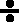 3
9
3
3
Rewrite the 1/3.
Make the 3 into a fraction (flip, write as 1/3).
Multiply the two numerators
Multiply the two denominators
Make a model, divide each section into 3 equal parts
How to divide a fraction by a whole number
10
DENOMINATOR
NUMERATOR
1
1
1
1
x
5
=
=
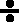 5
4
20
4
Rewrite the 1/4.
Make the 5 into a fraction (flip, write as 1/5).
Multiply the two numerators
Multiply the two denominators
Make a model, divide each section into 5 equal parts
How to divide a whole number by a fraction
11
NUMERATOR
DENOMINATOR
3
9
1
3
x
= 9
=
=
3
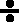 1
1
3
1
Rewrite the 3 as a fraction.
Rewrite the 1/3 as a flipped fraction (flipped 3/1).
Multiply the two numerators
Multiply the two denominators
Make a model
How to divide a whole number by a fraction
12
DENOMINATOR
NUMERATOR
2
8
1
4
x
= 8
=
=
4
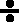 1
1
2
1
Rewrite the 4 as a fraction.
Rewrite the 1/2 as a flipped fraction (flipped 2/1).
Multiply the two numerators
Multiply the two denominators
Make a model